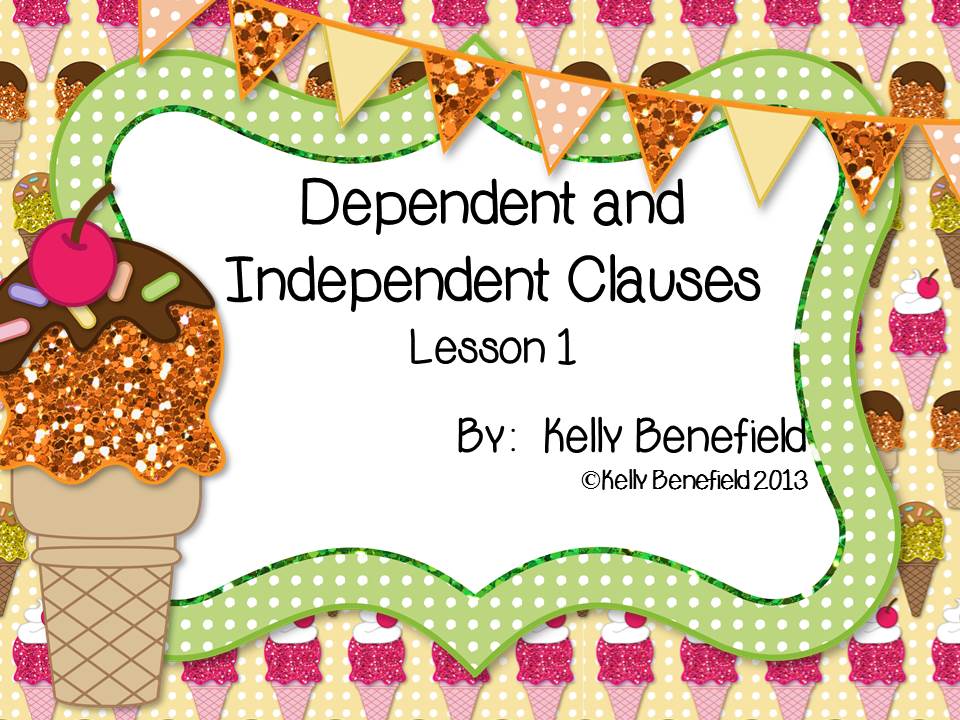 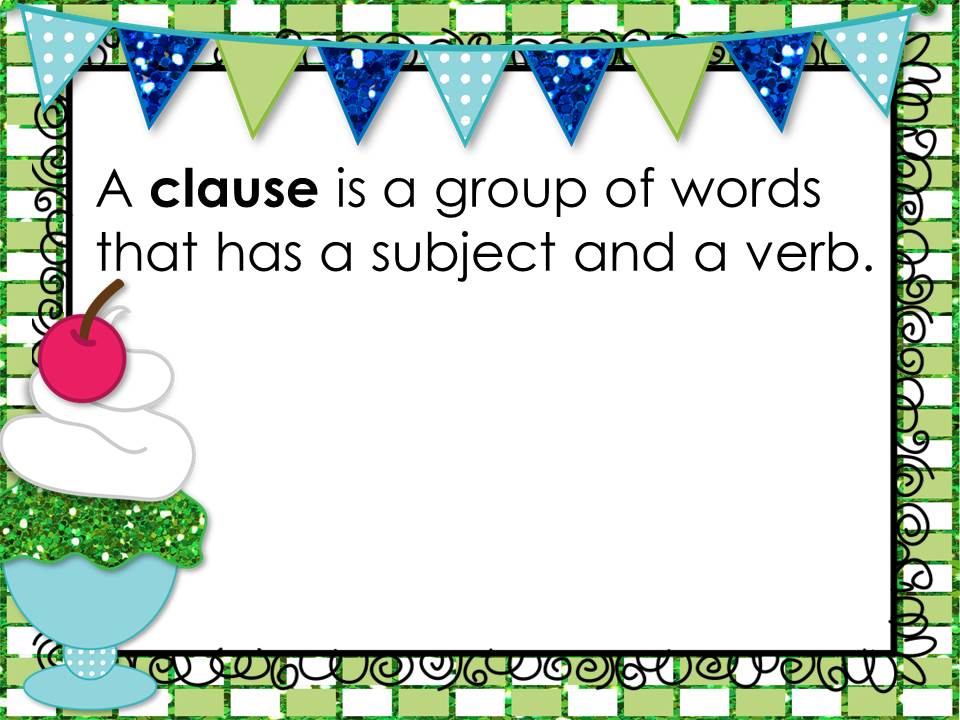 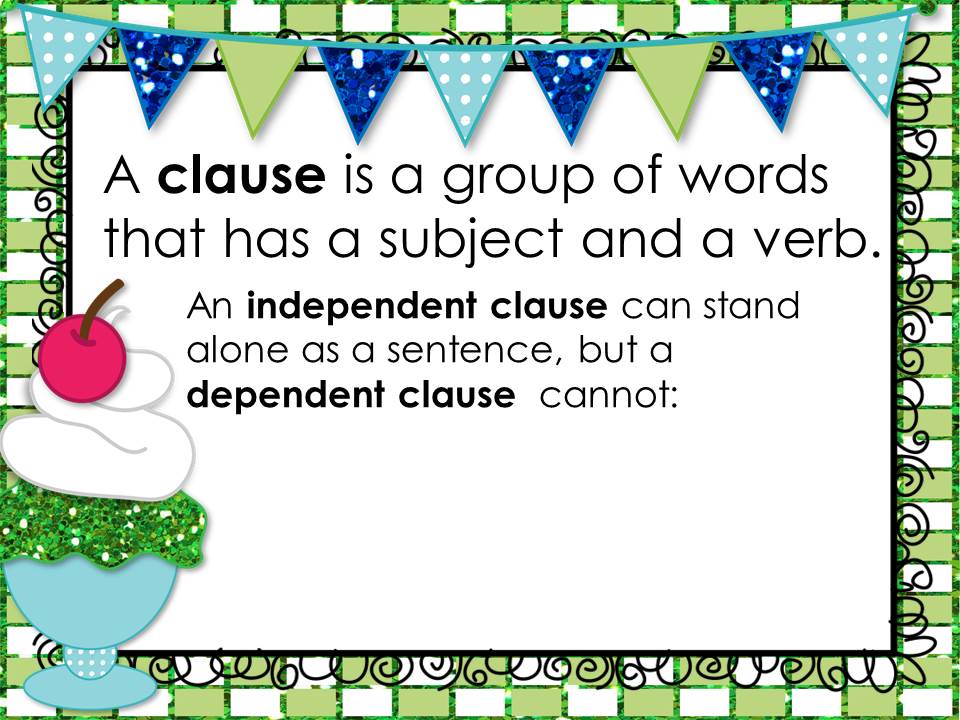 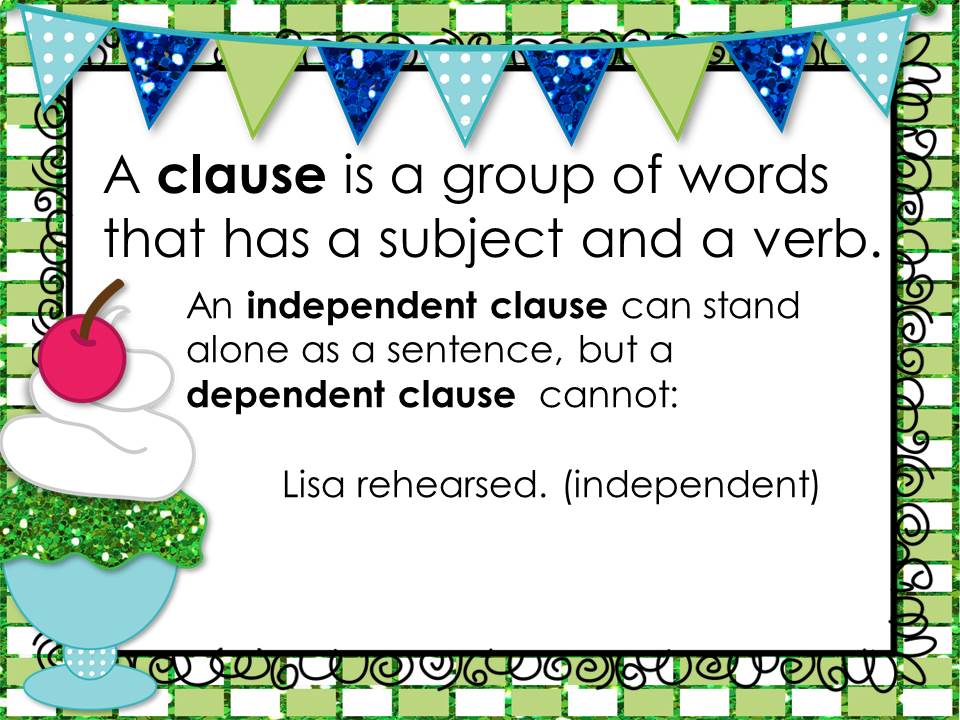 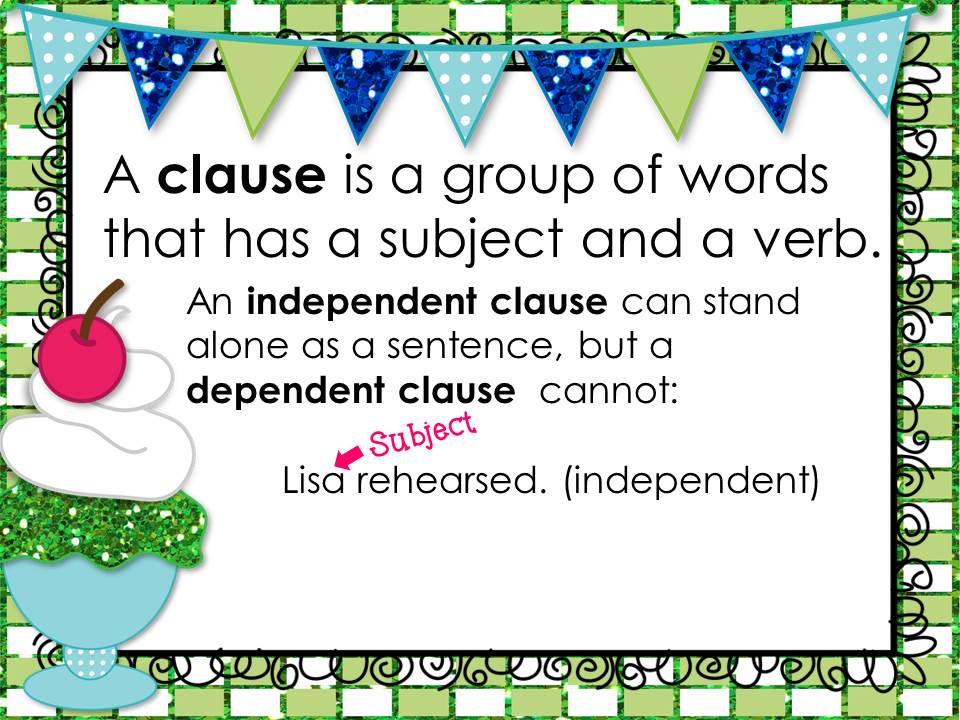 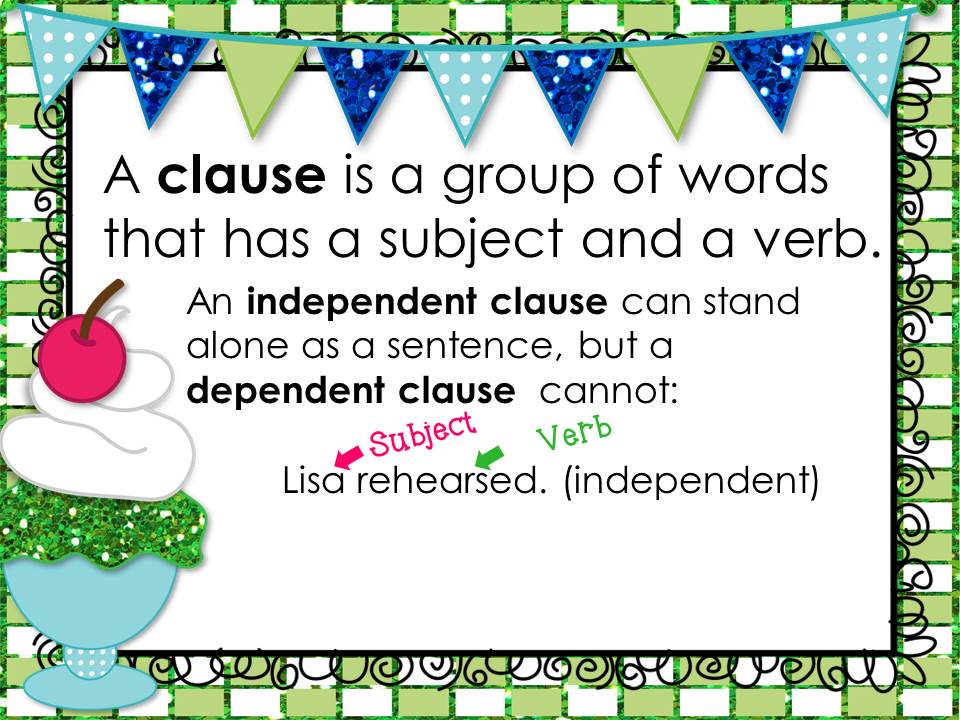 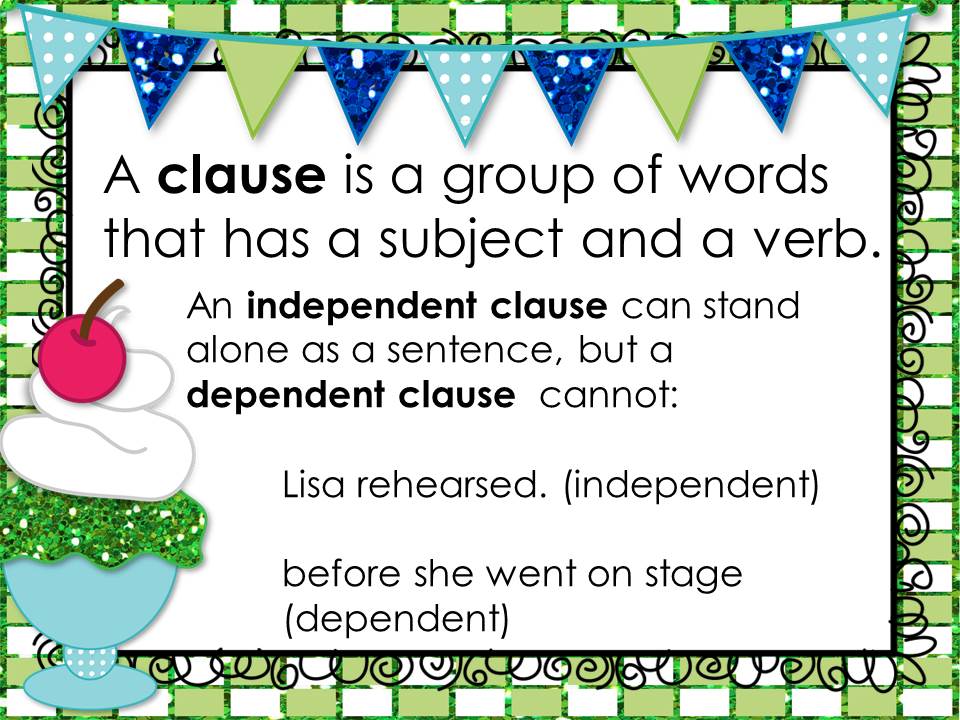 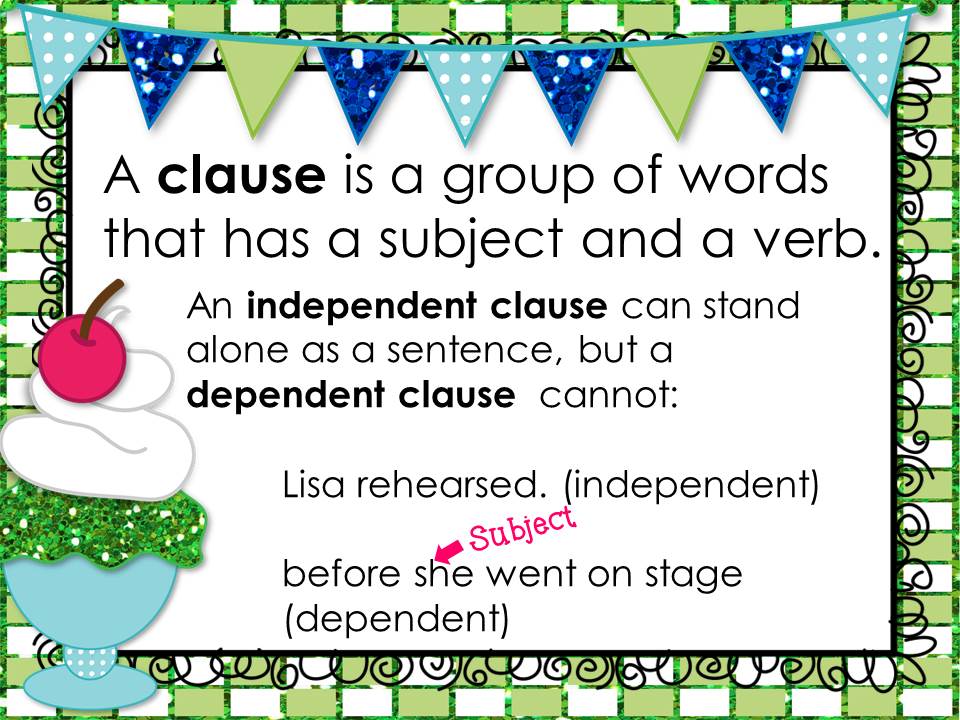 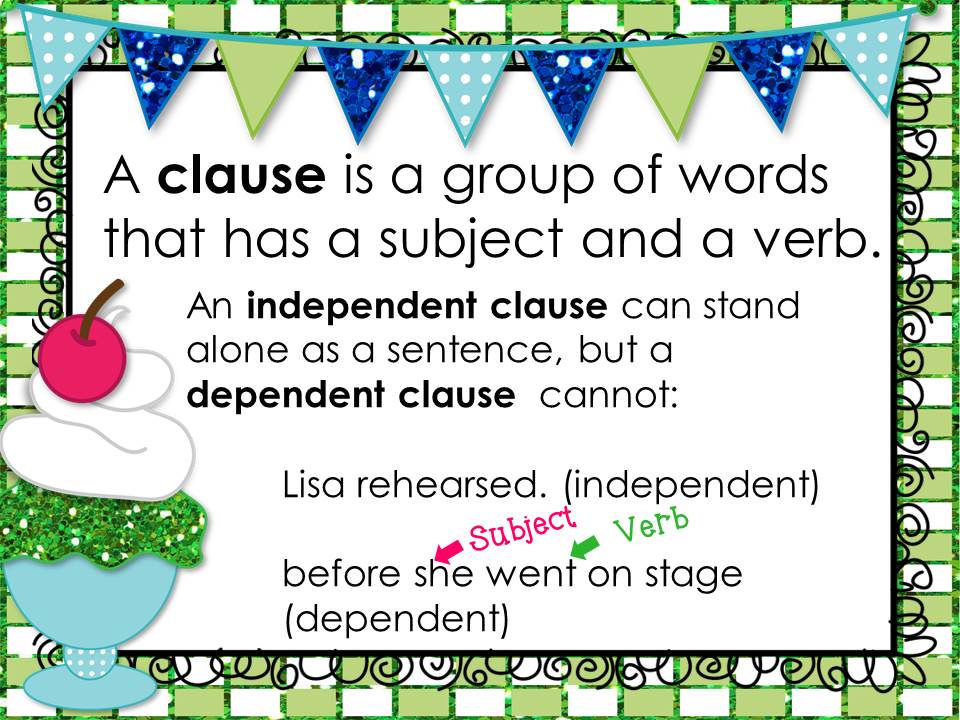 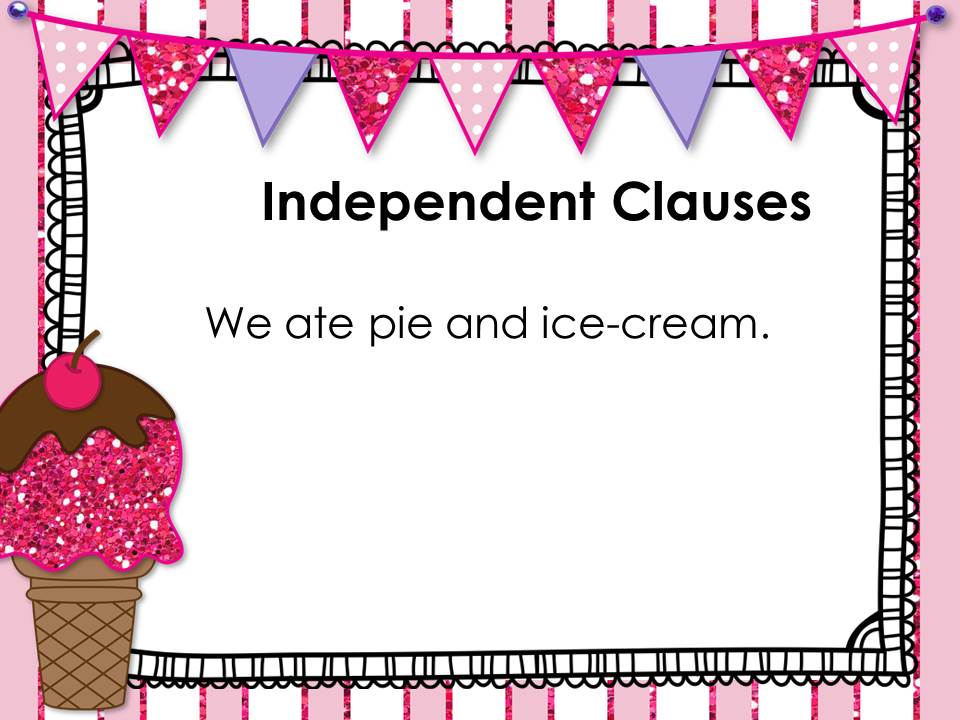 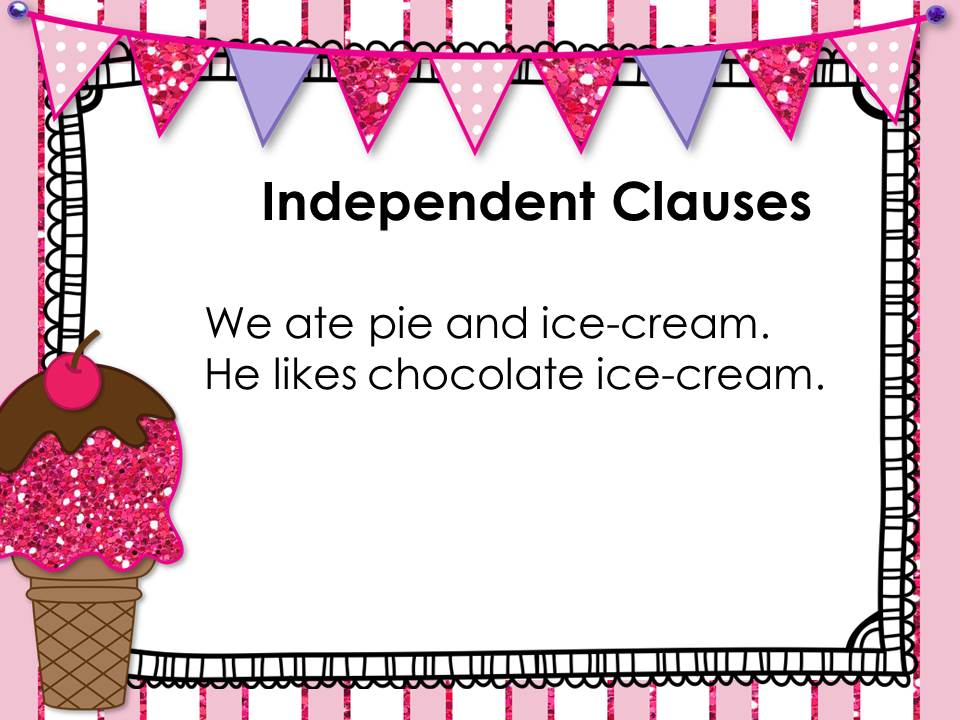 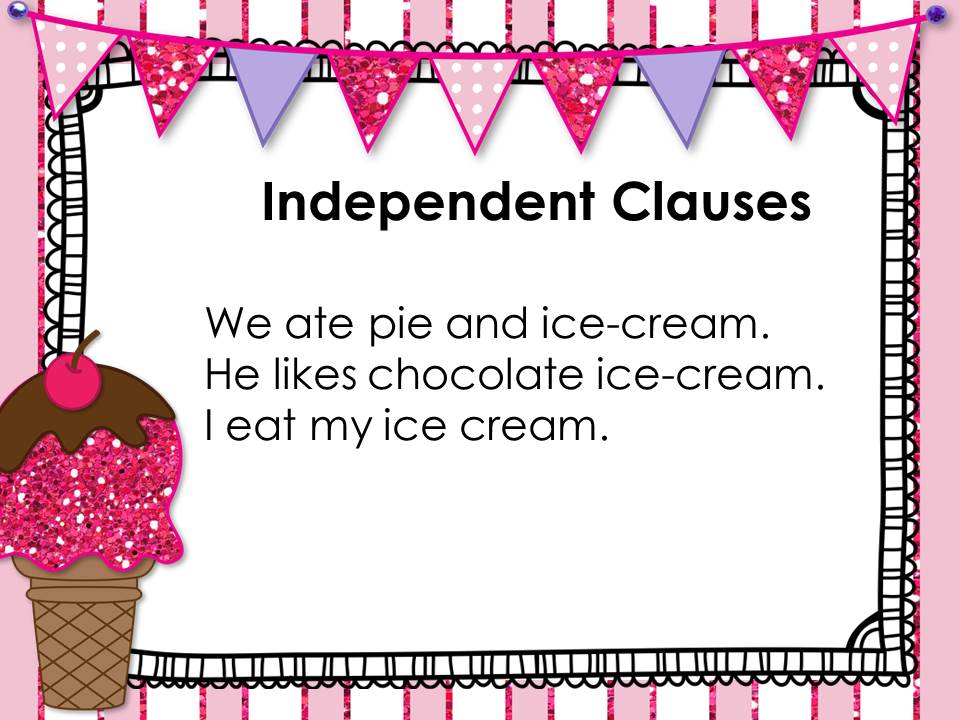 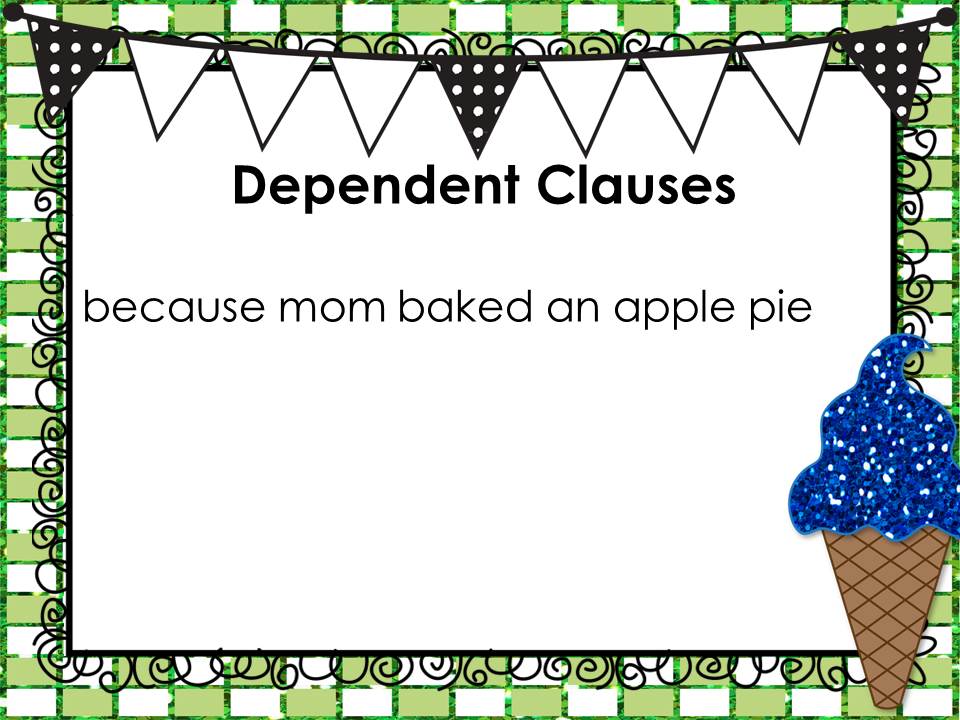 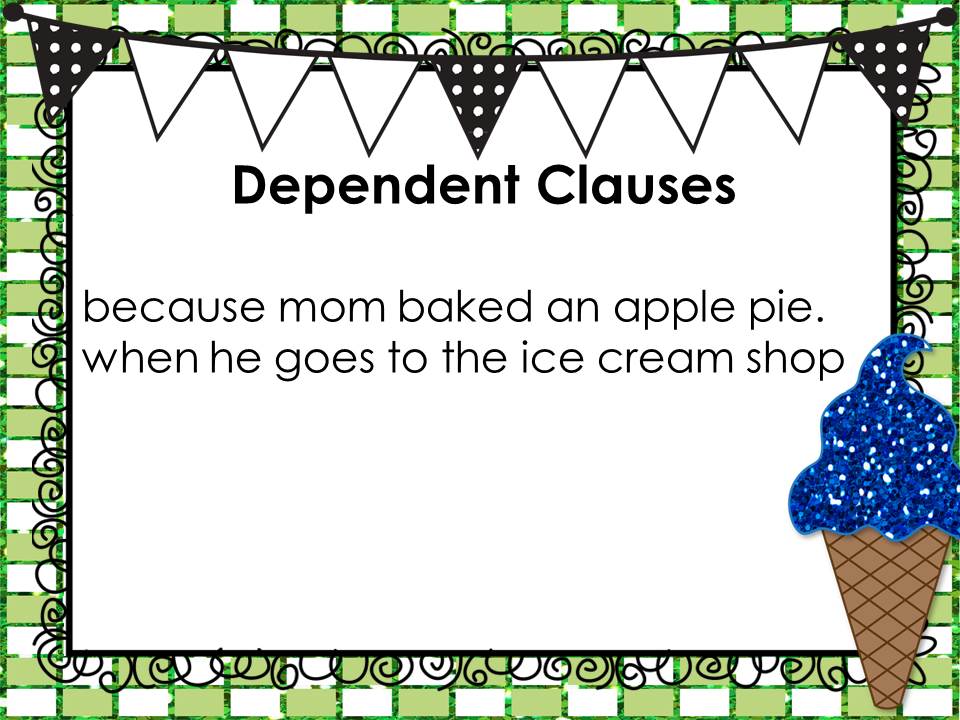 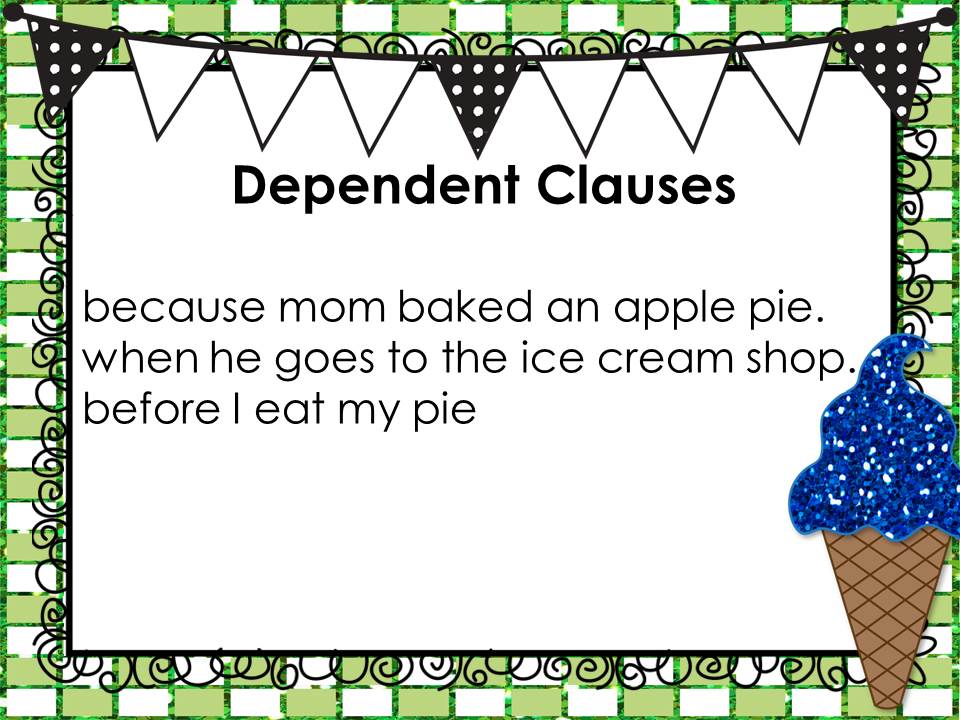 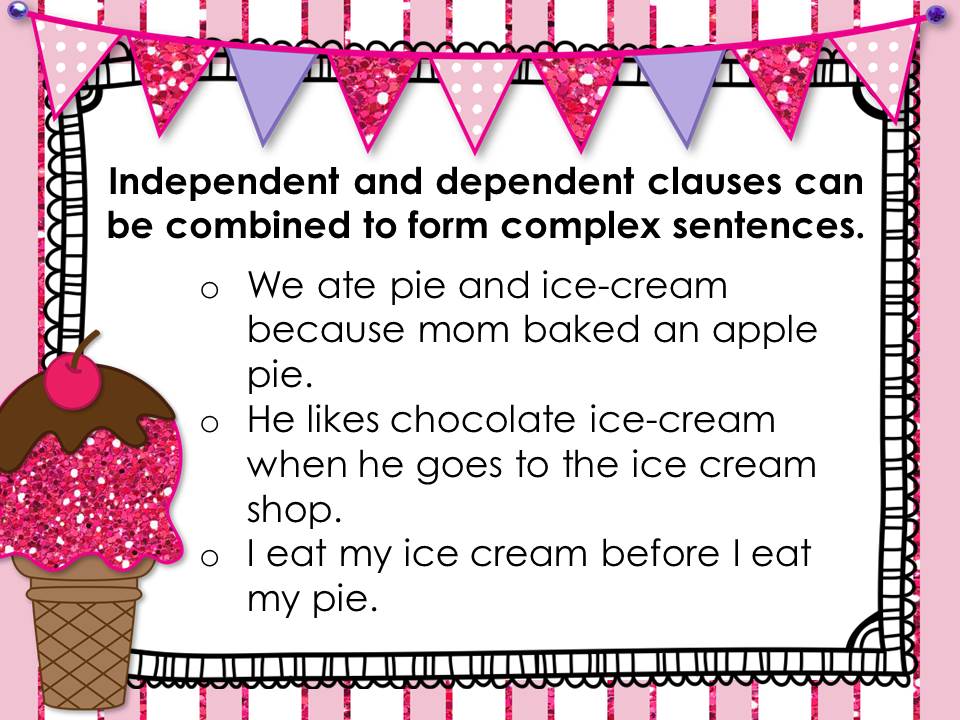 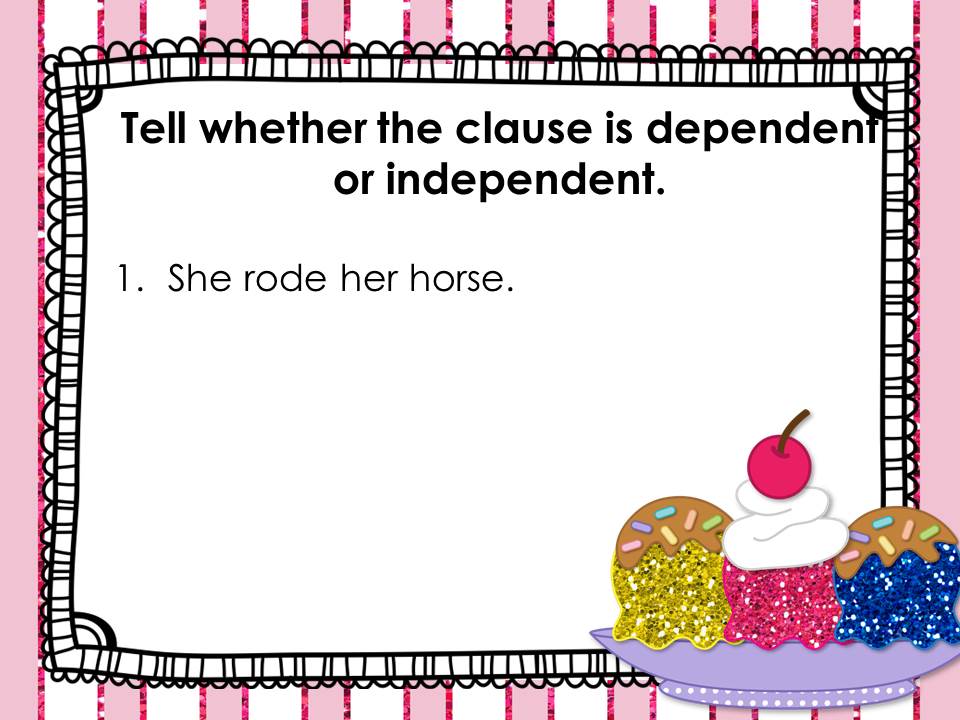 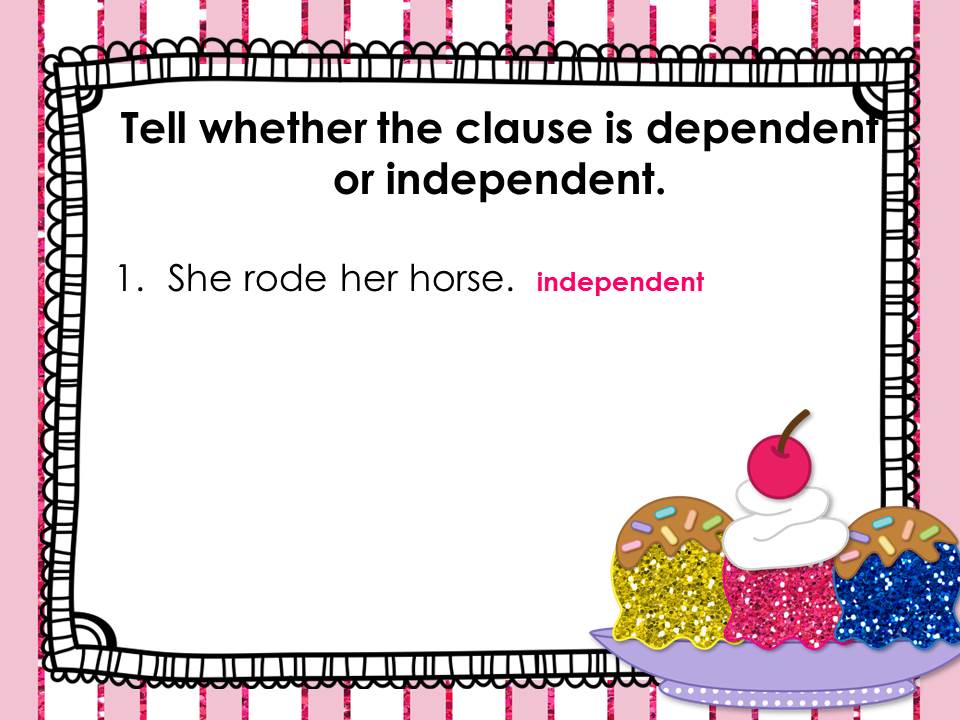 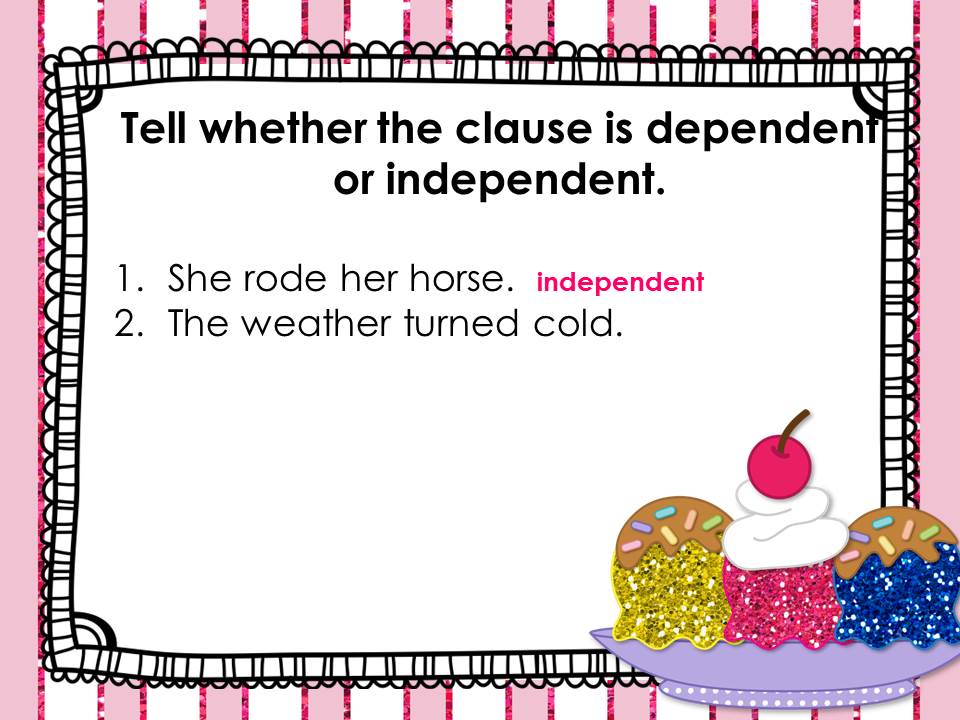 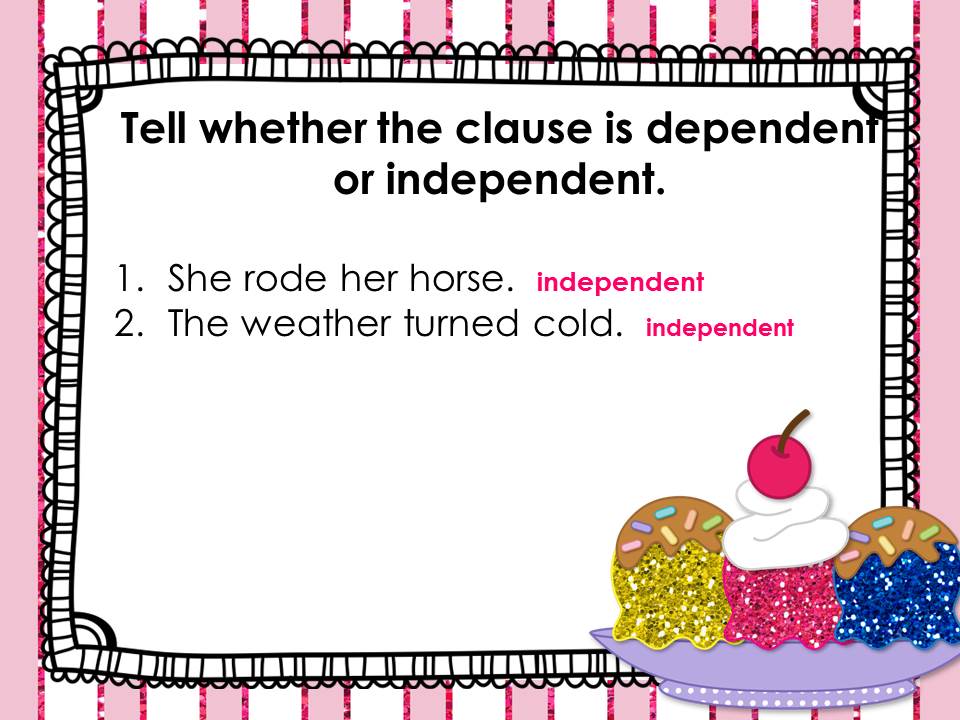 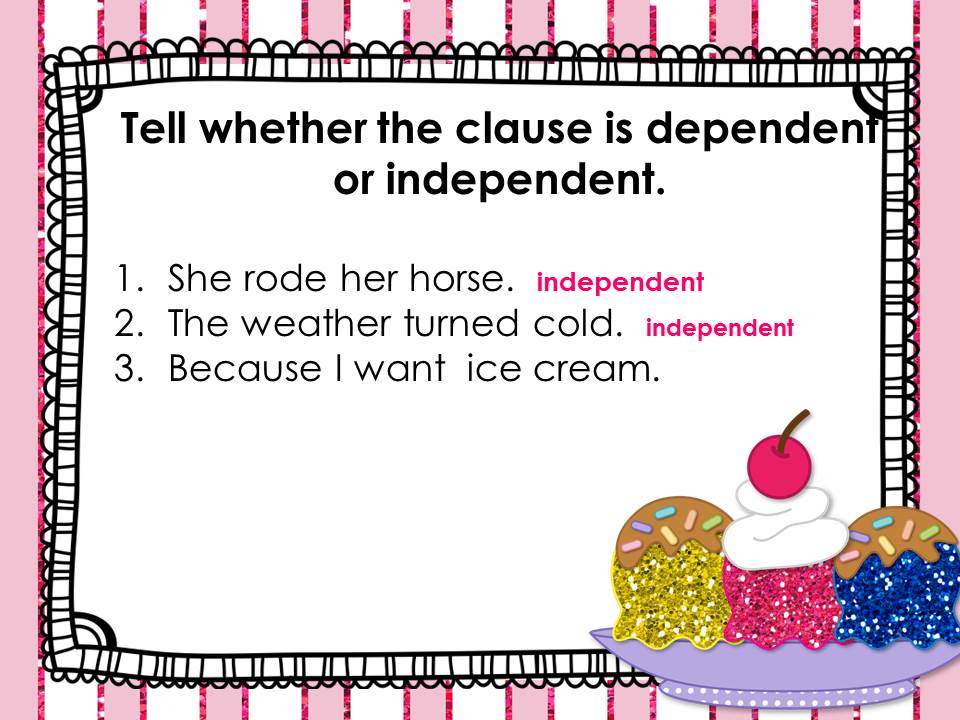 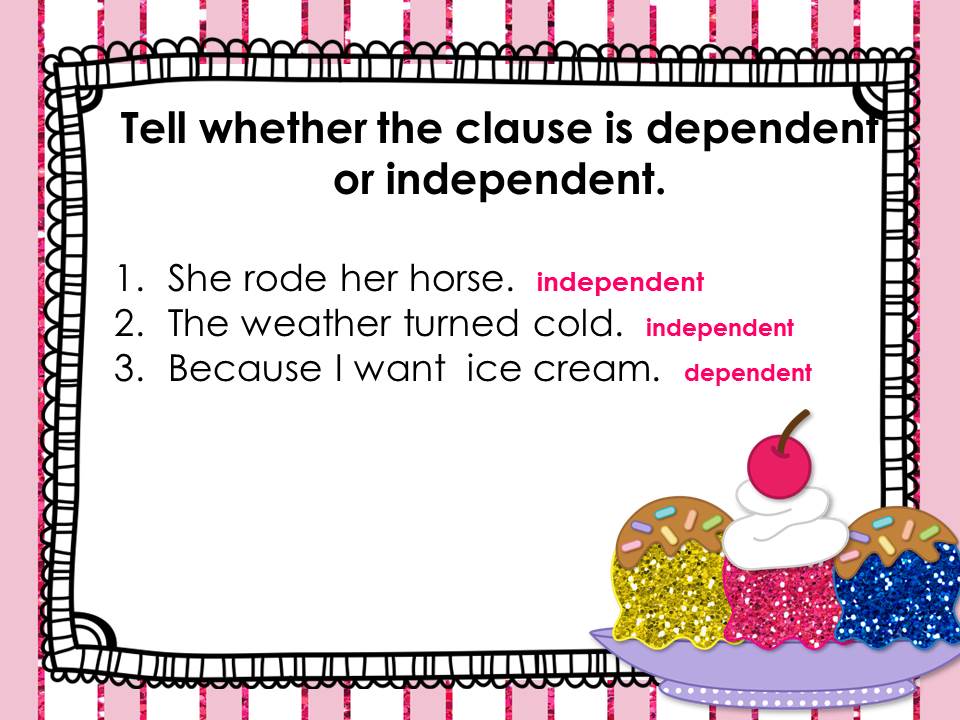 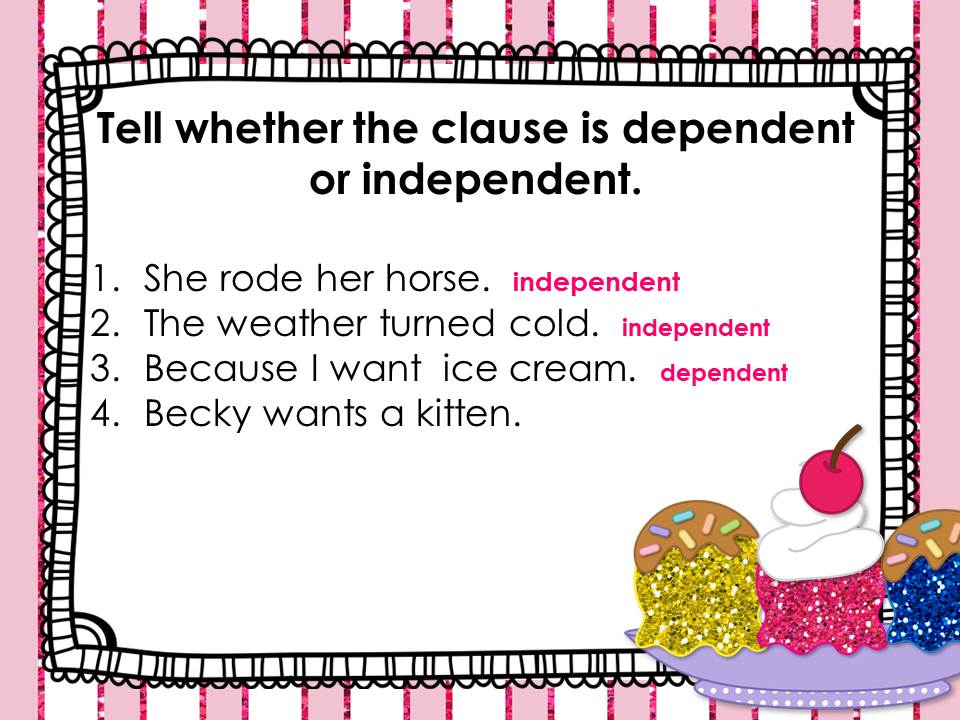 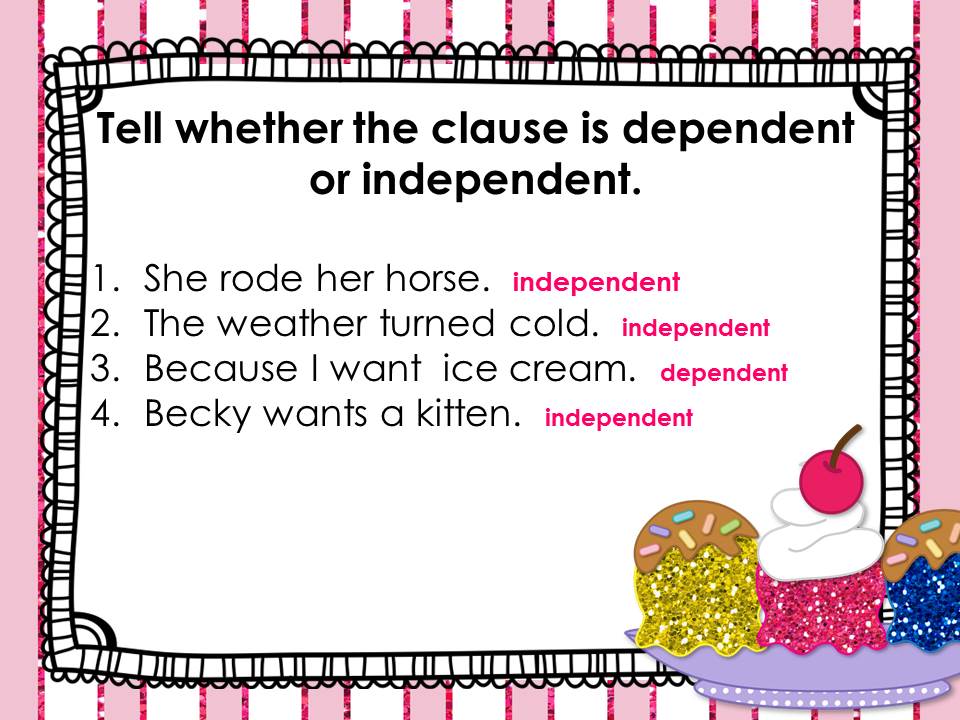 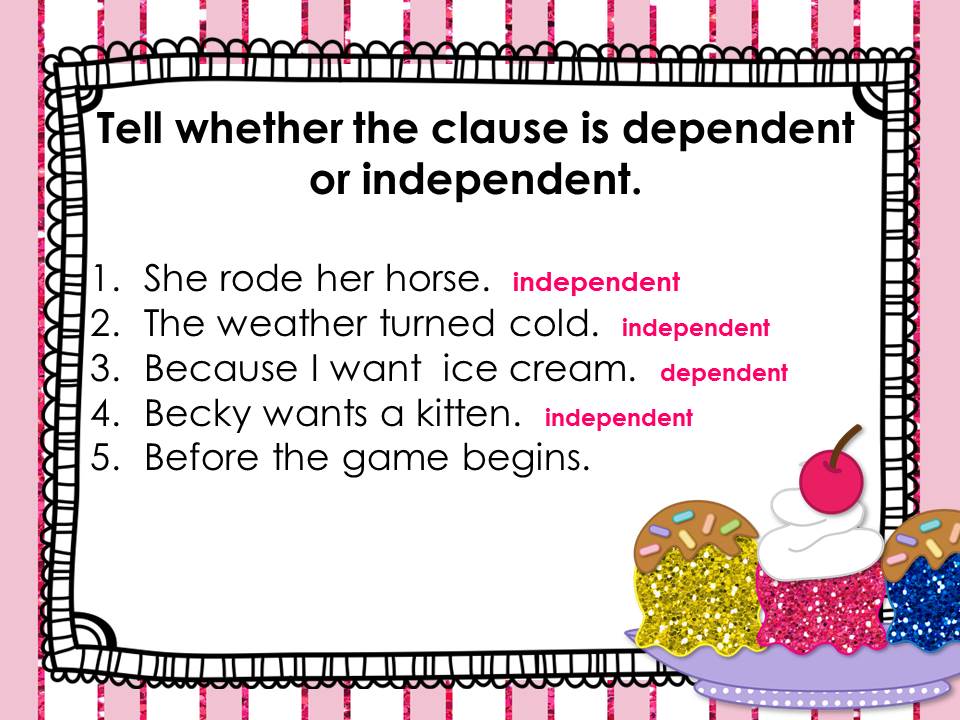 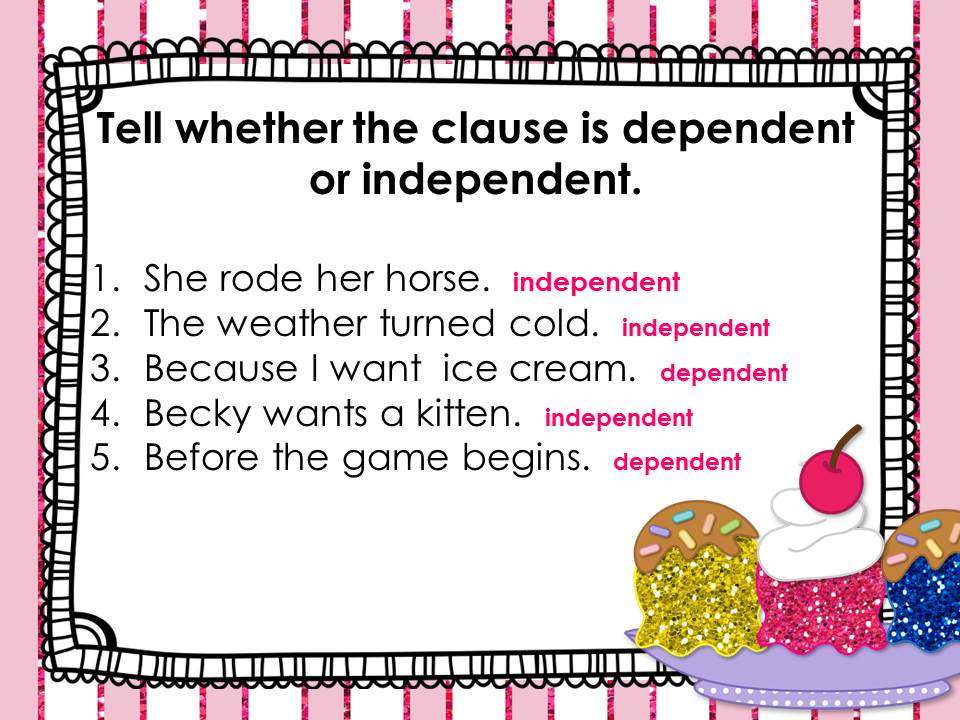 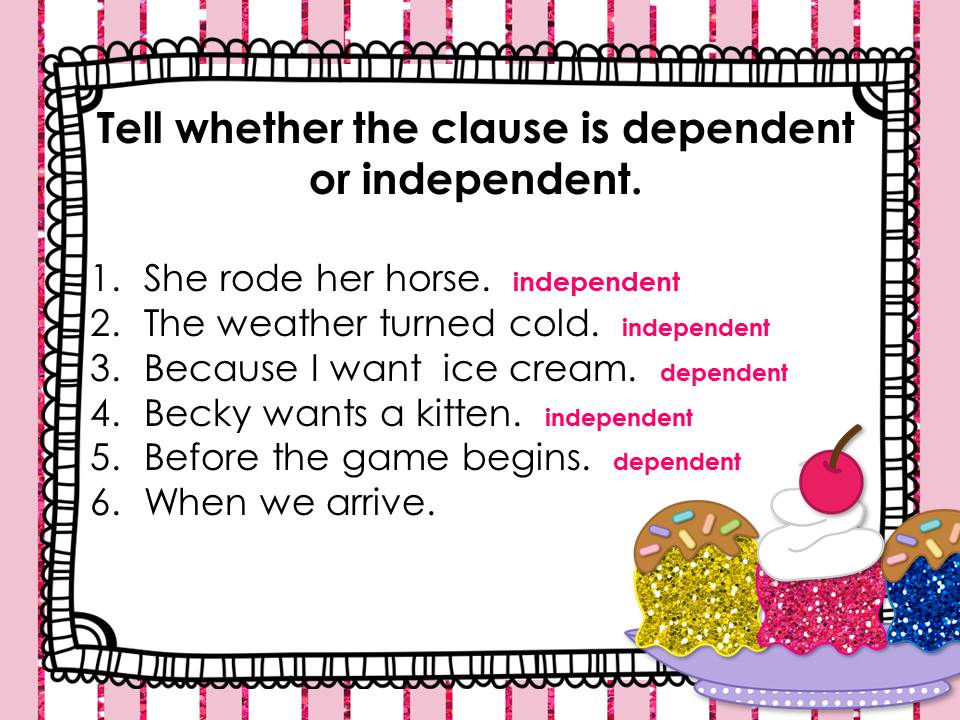 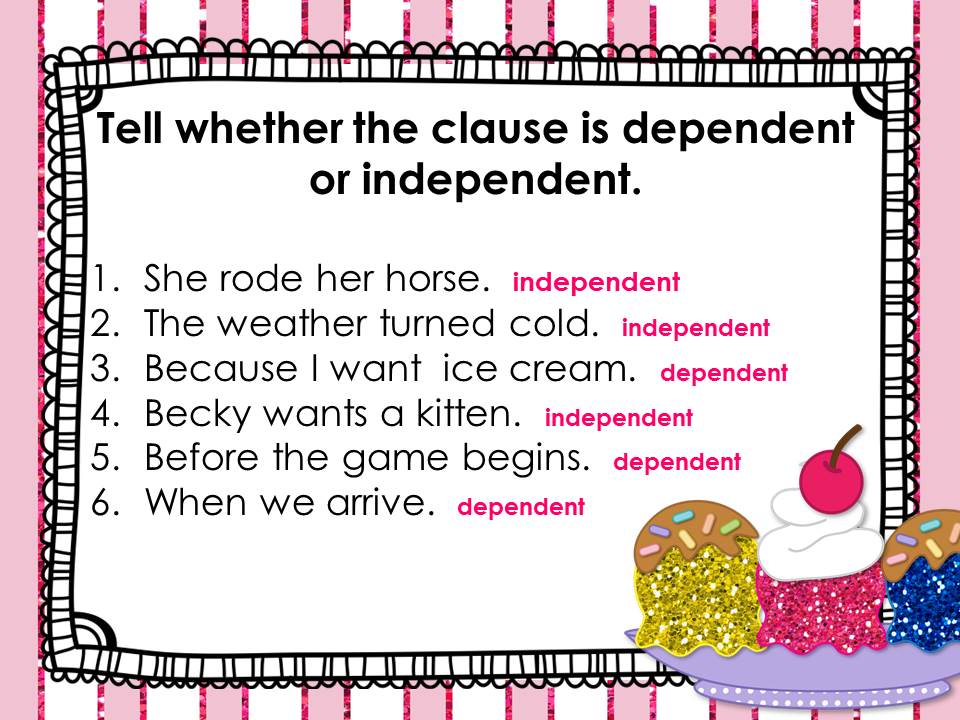 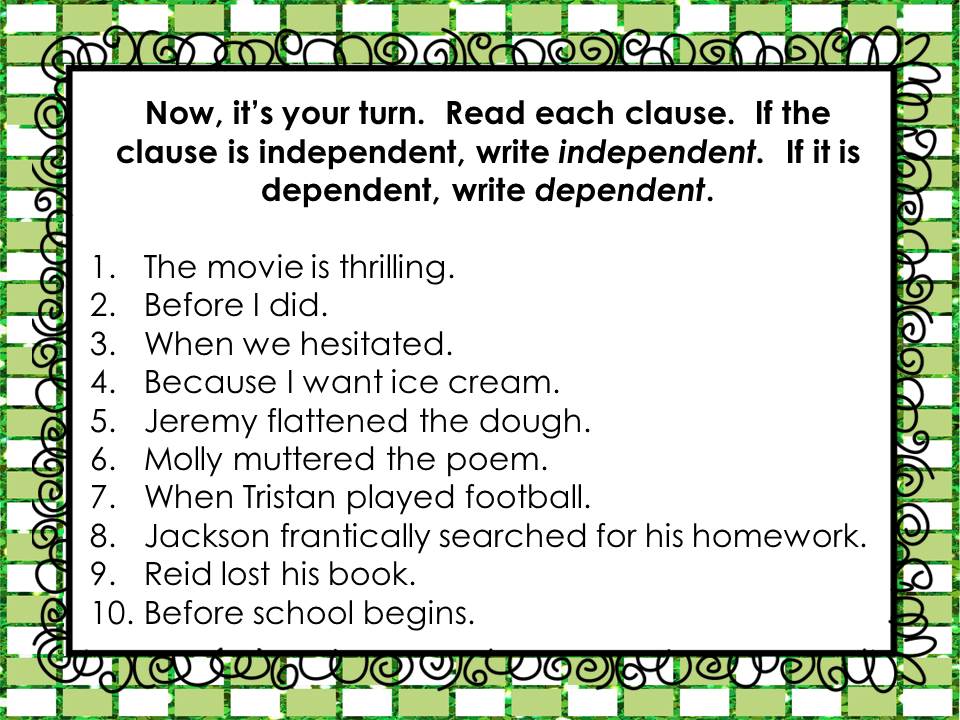 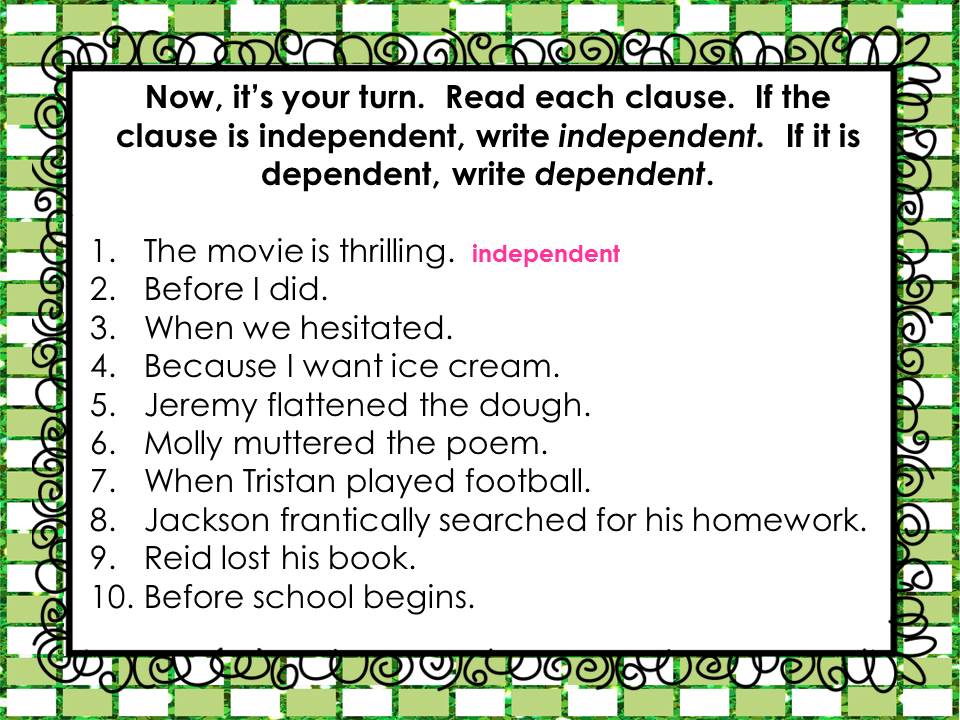 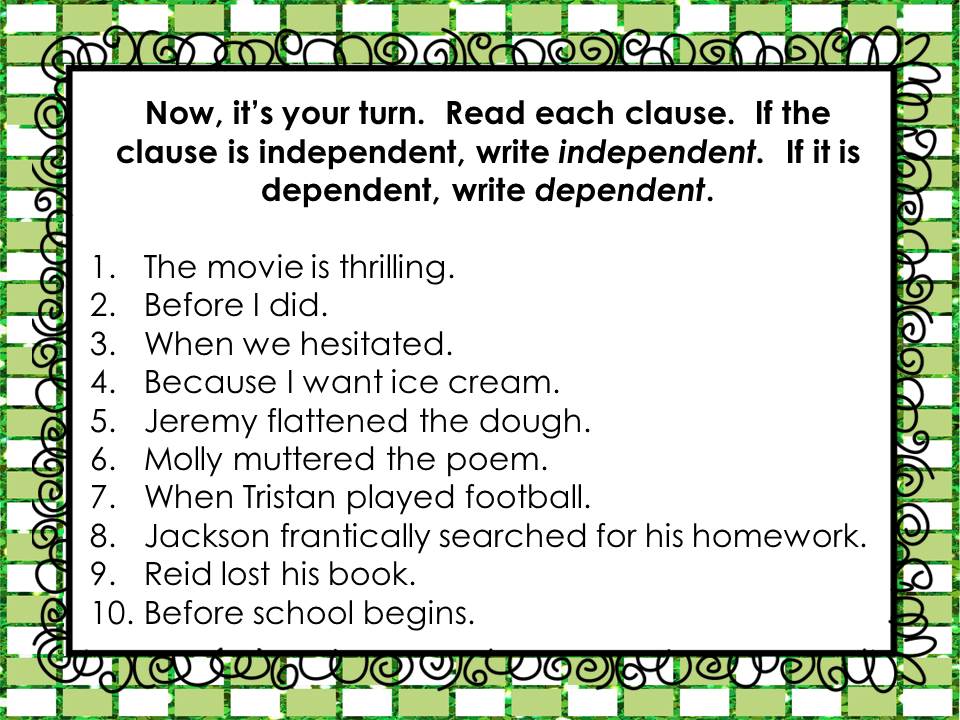 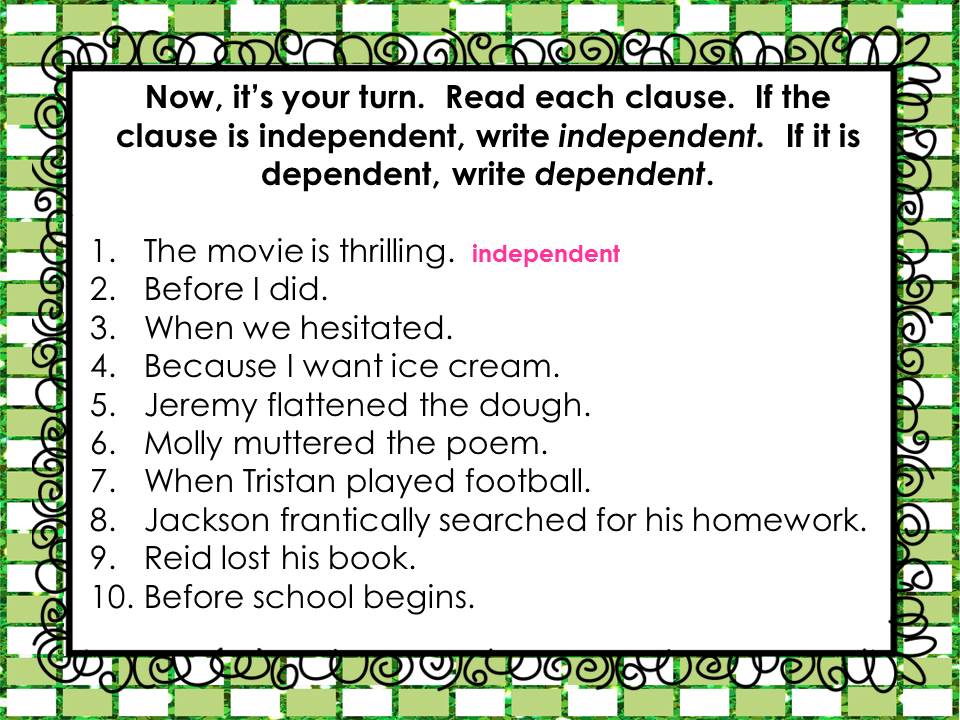 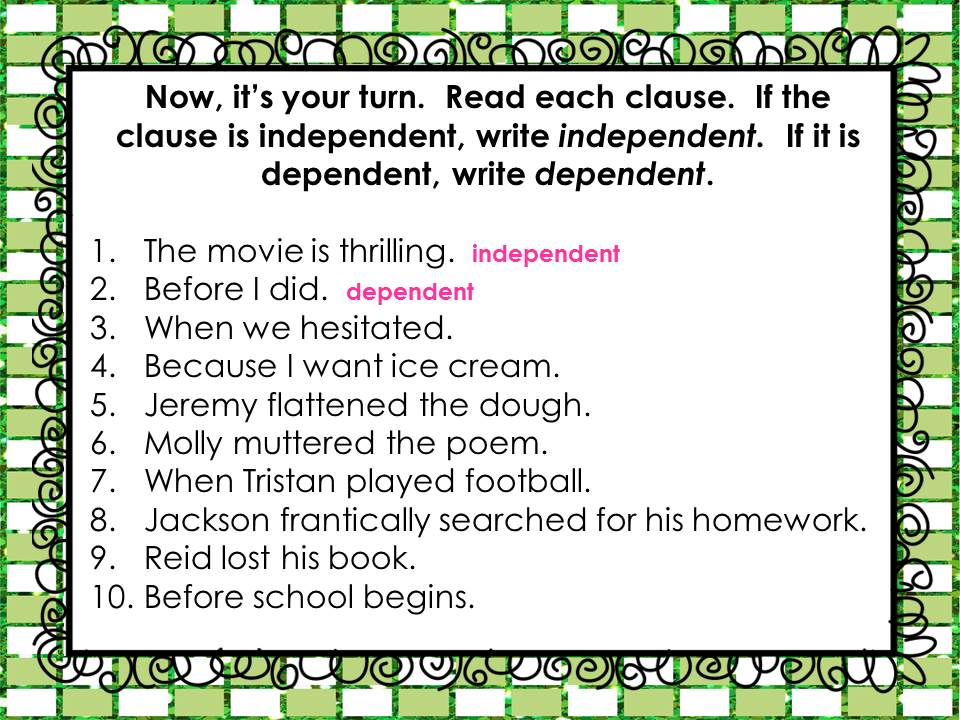 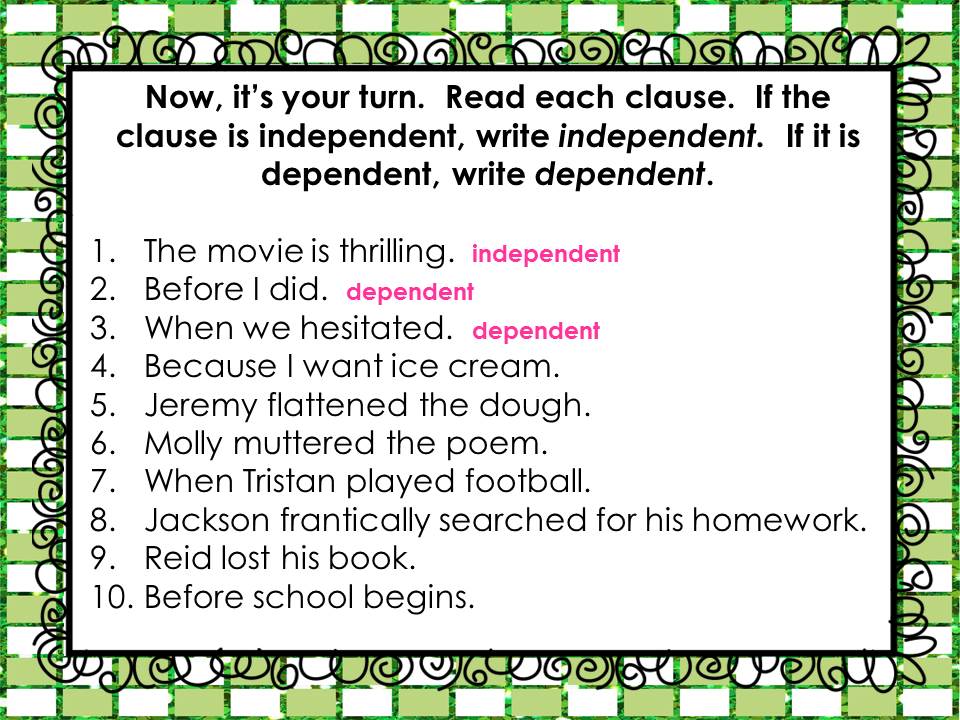 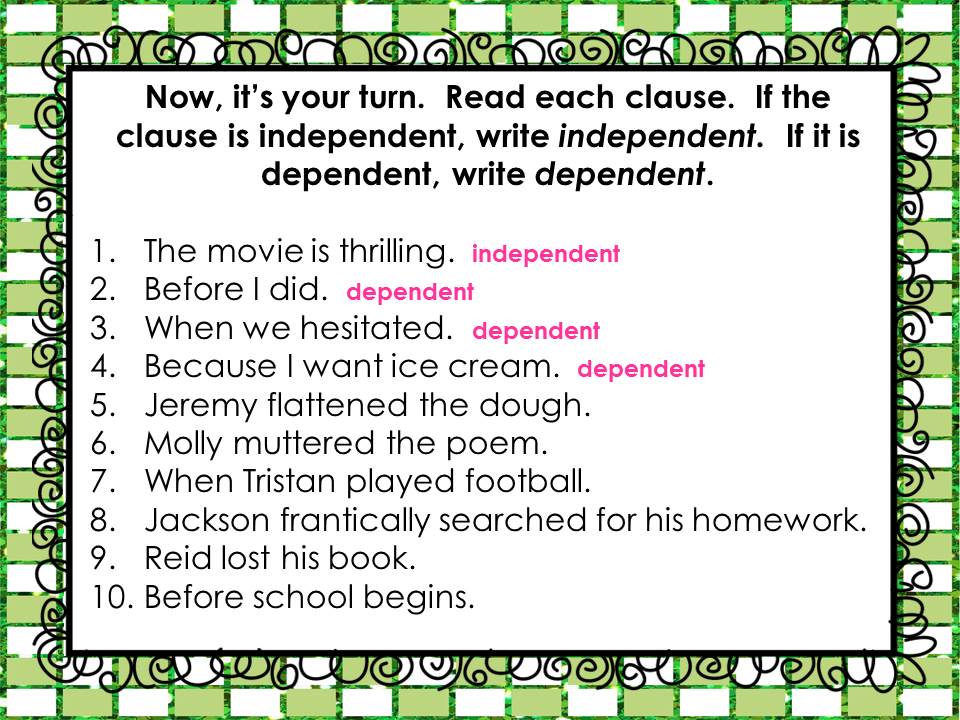 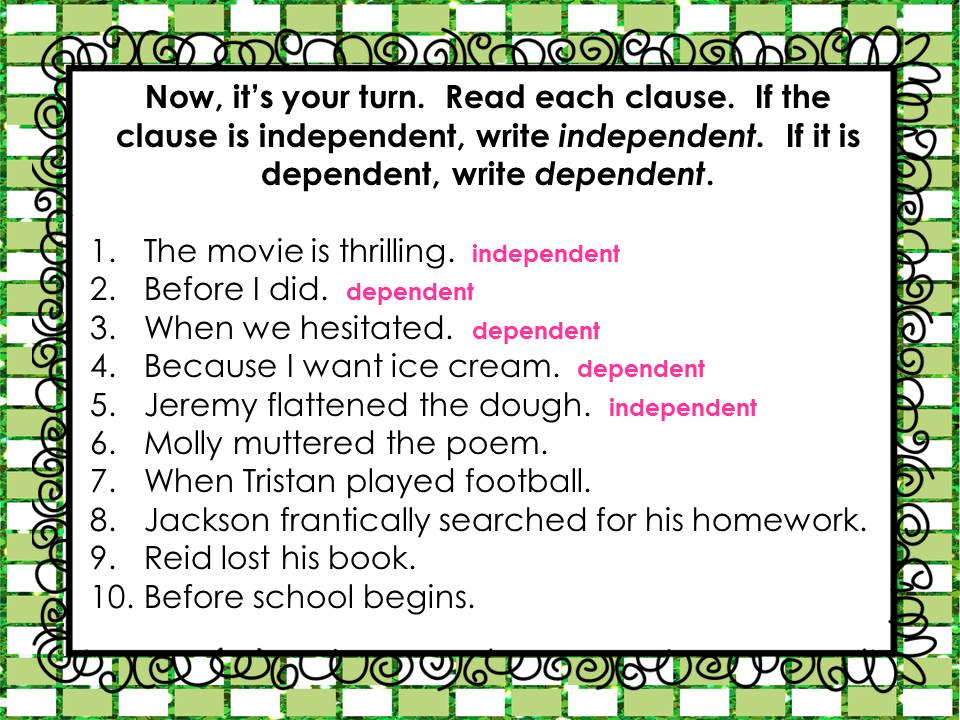 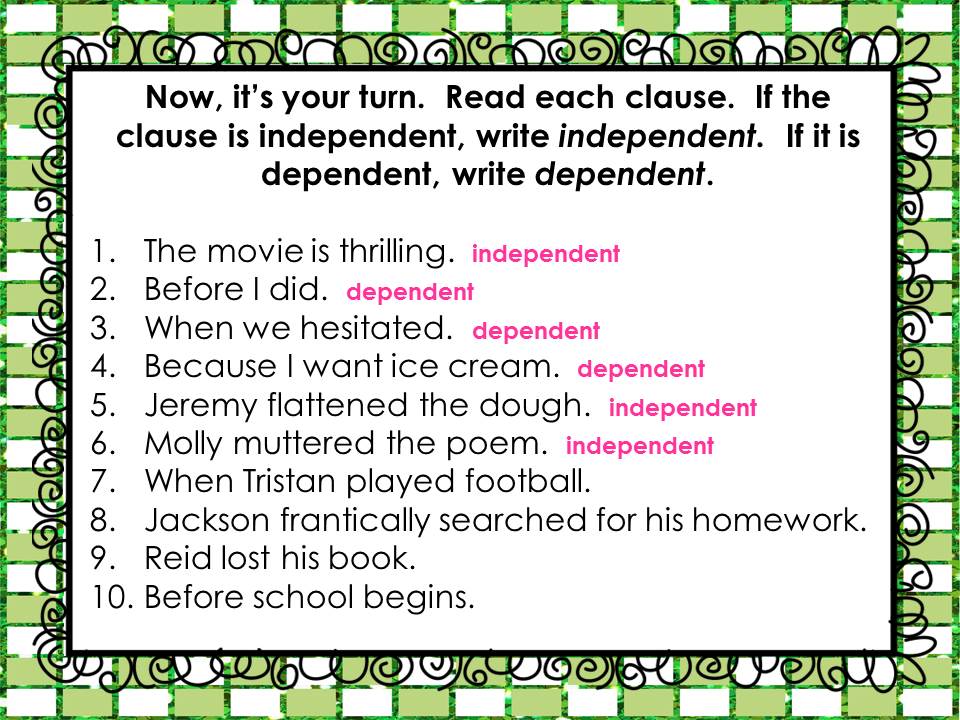 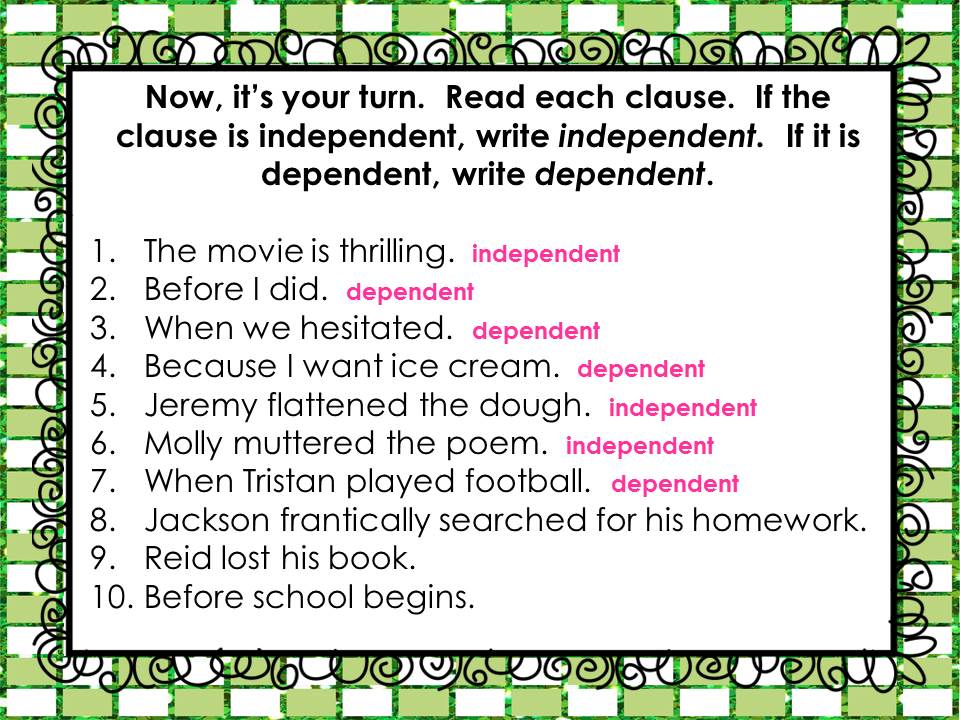 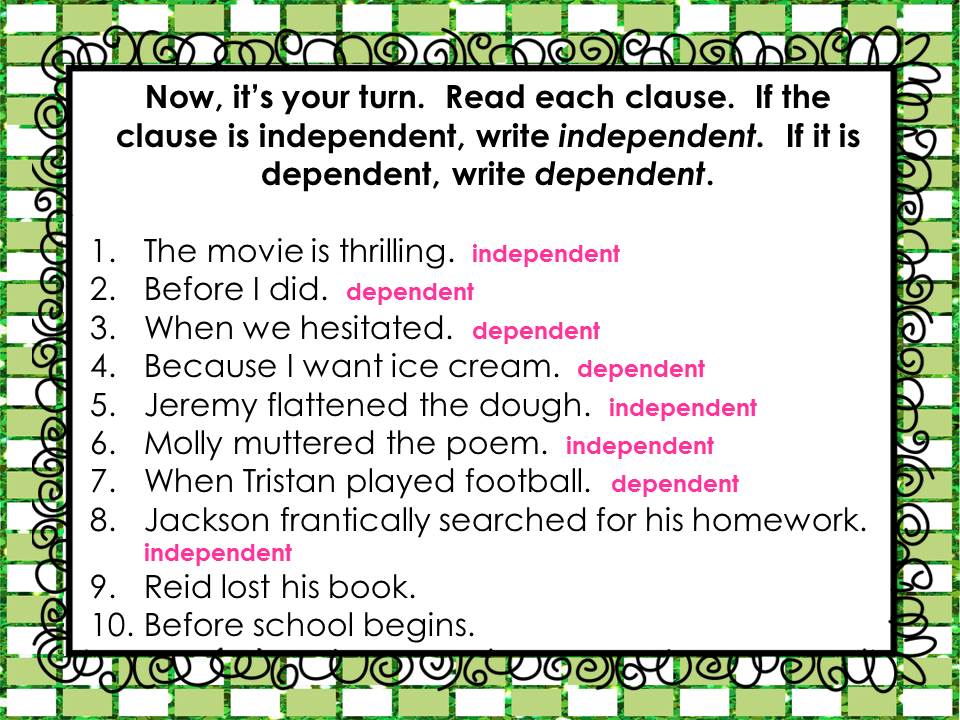 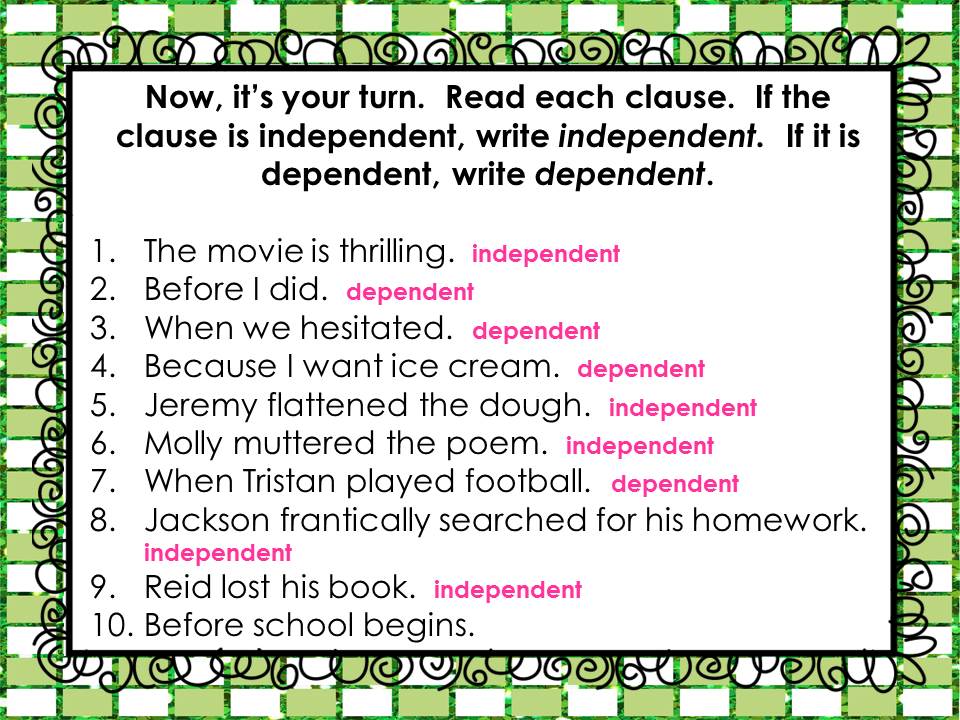 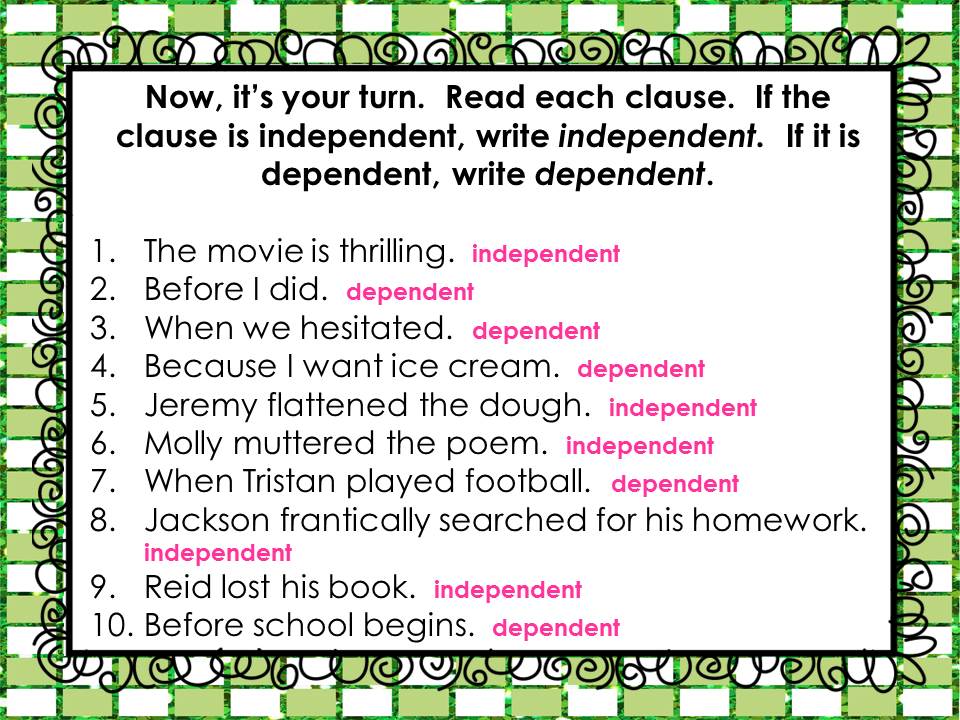 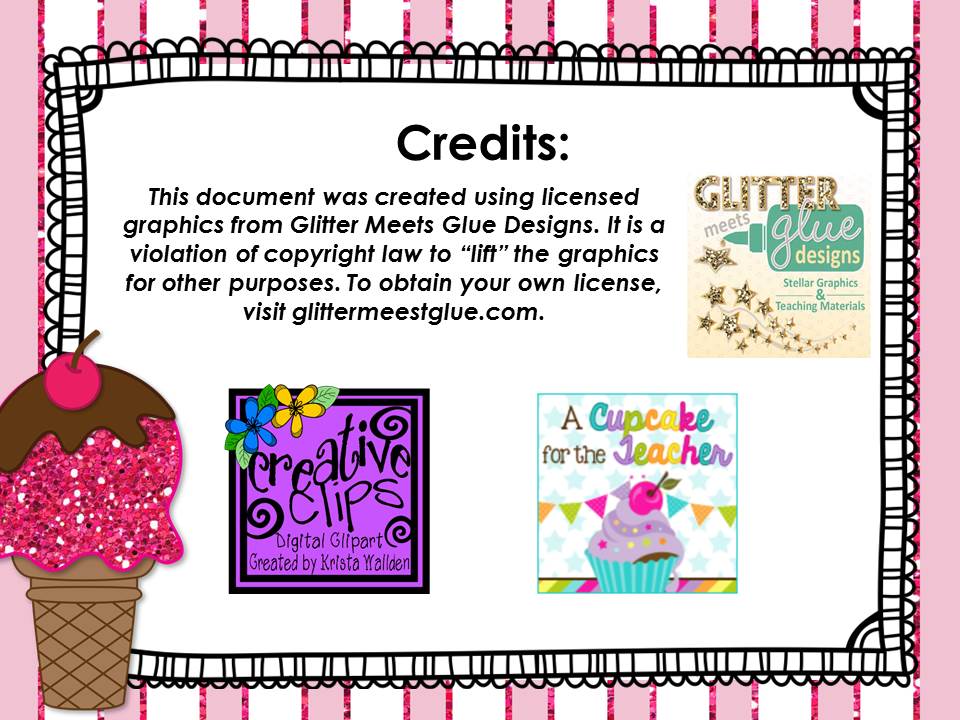 Click here
Click here
Click here
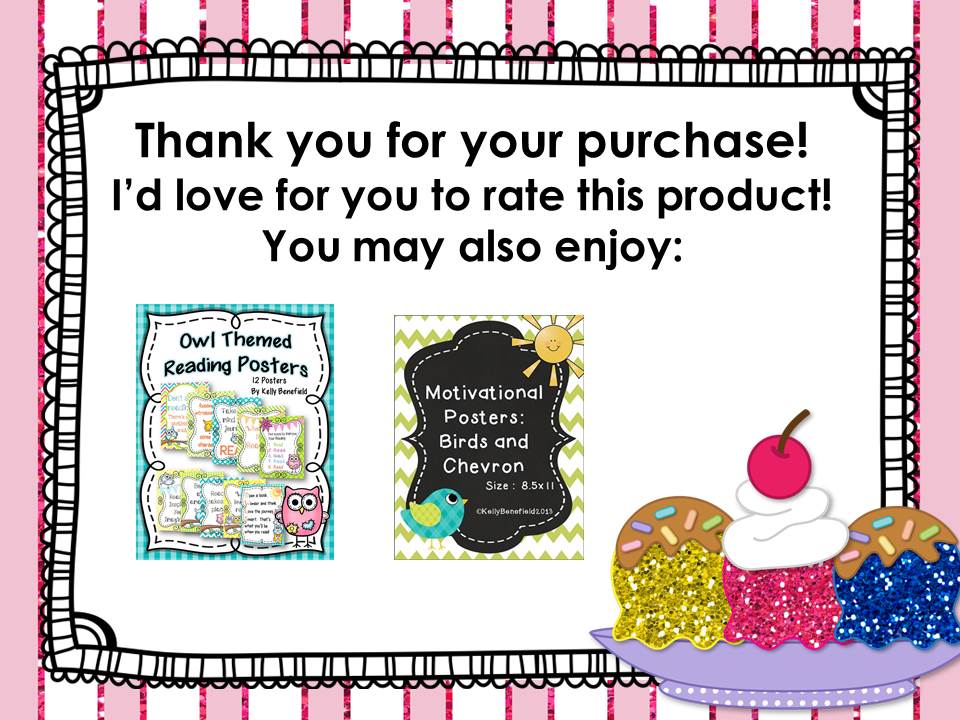 Click here
Click here